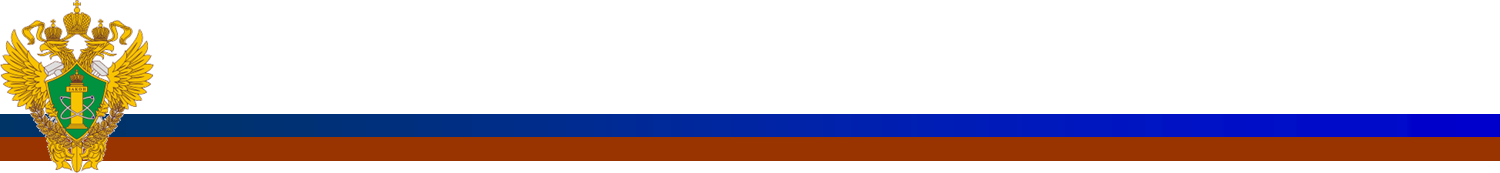 «Роль регулирующего органа при формировании и поддержании культуры безопасности на атомных станциях и в эксплуатирующих организациях атомных станций»
Санкт-Петербург  2022
БЕЗОПАСНОСТЬ - ЭТО ОБЯЗАННОСТЬ КАЖДОГО!
Культура безопасности – это квалификационная и психологическая готовность всех лиц, при которой обеспечение безопасности атомных станций является приоритетной целью и внутренней потребностью, приводящей к самосознанию ответственности и к самоконтролю при выполнении всех работ, влияющих на безопасность.

Хотя ответственность за обеспечение безопасности лежит на эксплуатирующей организации и АС,
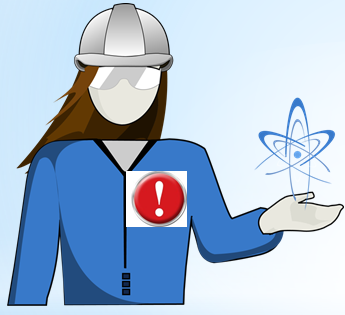 регулирующий орган  оказывает непосредственное влияние на культуру безопасности на атомных станциях и в эксплуатирующих организациях
2
Под надзором Северо-Европейского МТУ по надзору за ЯРБ Ростехнадзора находятся Курская, Ленинградская и Смоленская атомные станции. 
Всего: 
- 11 эксплуатируемых энергоблоков, из них 9 с реакторами РБМК-1000 и 2 с реактором ВВЭР-1200;
- 2 энергоблока РБМК-1000, находящиеся на стадии вывода из эксплуатации; 
- 2 строящихся энергоблока ВВЭР-1200; 
- 3 хранилища отработавшего ядерного топлива, а также входящие в состав атомных станций хранилища и пункты переработки радиоактивных отходов.

На каждой поднадзорной АЭС находятся 2 резидентных инспектора Северо-Европейского МТУ по надзору за ЯРБ Ростехнадзора, которые осуществляют контрольно-надзорные мероприятия в режиме постоянного государственного надзора.
3
Осуществляемые регулирующим органом инспекции и контроль за соблюдением правил служат важным средством мониторинга ядерной безопасности на атомных станциях.
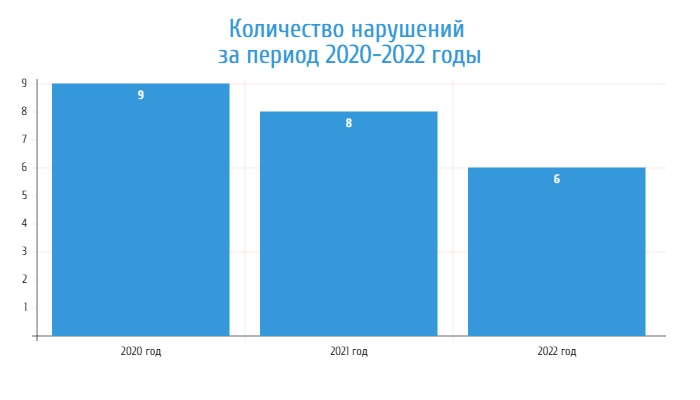 При анализе всех выявленных за последние 3 года нарушений установлено, что число нарушений, связанных с несоблюдением культуры безопасности, занимает более 30%.
4
[Speaker Notes: Как видно из диаграммы, в 2021 году количество нарушений и соответственно количество административных дел, возбужденных в связи с нарушением культуры безопасности, уменьшилось на 11,1% по сравнению с 2020 годом, а в 2022 году – на 25,0% по сравнению с предыдущим 2021 годом. Однако 2022 год еще не закончился и пока рано делать окончательные выводы. Вместе с тем, следует отметить положительную динамику по общему уменьшению количества нарушений, связанных с культурой безопасности.]
В качестве нормативных инструментов, применяемых Ростехнадзором, для регулирования культуры безопасности на атомных станциях и в эксплуатирующих организациях можно назвать следующие: 

- пункты 1.2.21, 1.2.22, 4.3.4 федеральных норм и правил в области использования атомной энергии «Общие положения обеспечения безопасности атомных станций» (НП-001-15), утвержденных приказом Федеральной службы по экологическому, технологическому и атомному надзору от 17 декабря 2015 г. N 522;

- подпункт 2 пункта 16 федеральных норм и правил в области использования атомной энергии «Требования к программам обеспечения качества для объектов использования атомной энергии» (НП-090-11), утвержденных приказом Федеральной службы по экологическому, технологическому и атомному надзору от 07.02.2012 N 85.

Кроме того, Ростехнадзором разработано  Руководство по безопасности при использовании атомной энергии «Рекомендации по формированию и поддержанию культуры безопасности на атомных станциях и в эксплуатирующих организациях атомных станций» (РБ-129-17) специально предназначенное для руководителей и работников эксплуатирующих организаций и атомных станций в целях содействия соблюдению требований, указанных в НП-001-15 по формированию и поддержанию культуры безопасности на атомных станциях и в эксплуатирующих организациях.
5
В НП-001-15 установлены следующие принципы формирования и поддержания культуры безопасности:
приоритет безопасности; 

профессионализм и квалификация;

дисциплина и ответственность;

соблюдение инструкций, регламентов, программ обеспечения качества;

атмосфера доверия;

понимание последствий;

самоконтроль;

открытость и самосовершенствование;

-    мотивация.
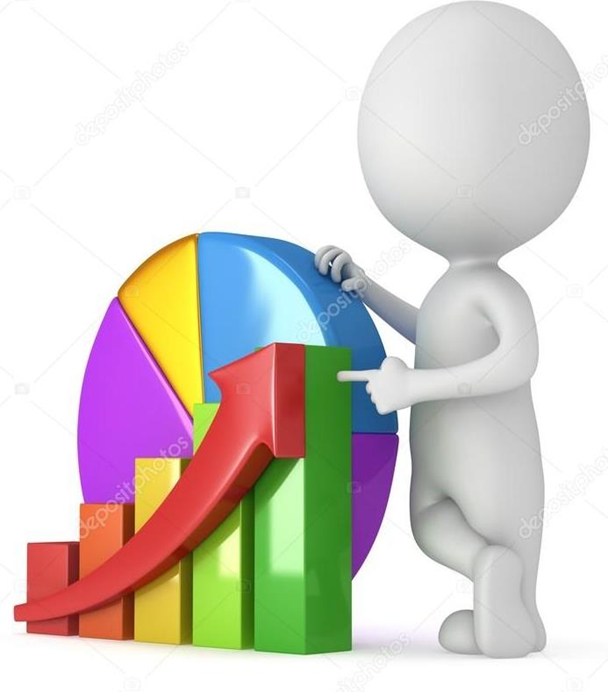 6
[Speaker Notes: - установление приоритета безопасности АС над экономическими и производственными целями (приоритет безопасности); 
- подбор, профессиональное обучение и поддержание квалификации руководителей и персонала в каждой сфере деятельности, влияющей на безопасность (профессионализм и квалификация);
- строгое соблюдение дисциплины при четком распределении полномочий и персональной ответственности руководителей и исполнителей (дисциплина и ответственность);
- разработка и строгое соблюдение требований программ обеспечения качества, производственных инструкций и технологических регламентов, их периодическое обновление с учетом накапливаемого опыта (соблюдение инструкций, регламентов, программ обеспечения качества);
- установление руководителями всех уровней атмосферы доверия и таких подходов к коллективной работе, а также к социально-бытовым условиям жизни персонала АС, которые формируют внутреннюю потребность позитивного отношения к безопасности (атмосфера доверия);
- понимание каждым работником влияния его деятельности на безопасность АС и последствий, к которым может привести несоблюдение или некачественное выполнение требований программ обеспечения качества, производственных и должностных инструкций, технологических регламентов (понимание последствий);
- контроль работниками своей деятельности, влияющей на безопасность (самоконтроль);
- понимание каждым руководителем и работником недопустимости сокрытия ошибок в своей деятельности, необходимости выявления и устранения причин их возникновения, необходимости постоянного самосовершенствования, изучения и внедрения передового опыта, в том числе зарубежного (открытость и самосовершенствование);
- установление системы поощрений и взысканий по результатам производственной деятельности, стимулирующей открытость действий работников и не способствующей сокрытию ошибок в их работе (мотивация).]
В соответствии с требованиями федеральных норм и правил в области использования атомной энергии эксплуатирующая организация осуществляет деятельность по повышению безопасности АС в соответствии с планами для достижения целевых ориентиров безопасности АС.

	Для контроля за выполнением требований культуры безопасности на атомных станциях проводятся внутренние целевые проверки и другие необходимые мероприятия. Независимая оценка сосредоточена на аспектах безопасности и областях, где были найдены проблемы. Для получения сбалансированной оценки показателей выполнения работ используются соответствующие комбинации различных типов оценки.

	Так, например, за первое полугодие 2022 года на Смоленской АЭС проведено 7 инспекционных проверок, которые проводили рабочие группы, назначенные распоряжениями главного инспектора Смоленской АЭС. Также в этот период проходили наблюдения за коммуникациями (совещания и обходы) — 11, наблюдения за производственными процессами — 7, собеседования с персоналом (анкетирование с использованием типовых вопросников) — 29.
7
Значительных успехов в формировании и поддержании культуры безопасности достигла Курская АЭС, наибольший прогресс достигнут в области внедрения проактивного уровня культуры безопасности, есть достижения в области обучения модели руководителя-лидера в развитии культуры безопасности, реализации проектов по развитию открытости и доверия.
Целенаправленная работа Ленинградской АЭС в области совершенствования культуры безопасности даёт значимый результат. Необходимо отметить, что, начиная с 2018 года, на Ленинградской АЭС не происходило нарушений, подлежащих учёту по НП-004-08, по причине неправильных действий персонала. 
	Неоднократно на Ленинградской атомной станции проводились тематические семинары по обмену опытом с участием представителей МАГАТЭ, ВАО АЭС, STUK.
Следует отметить, что при анализе независимой оценки культуры безопасности и лидерства за 6 месяцев 2022 года на всех поднадзорных атомных станциях выявлены характеристики культуры безопасности, имеющие потенциал для улучшения.
8
Наиболее часто имеющие потенциал для улучшения особенности 
культуры безопасности:

рабочие процессы (строгое соблюдение требований производственных инструкций, программ, их периодическое обновление с учетом накапливаемого опыта);

критическое отношение (понимание влияния деятельности работником на безопасность АЭС и последствий несоблюдения требований);

выявление проблем и их решение (различные проблемы, влияющие на безопасность, для усиления безопасности и улучшения производства выявляются всесторонне, анализируются и устраняются);

персональная ответственность (строгое соблюдение дисциплины при четком распределении полномочий и персональной ответственности руководителей и исполнителей).
9
Регулирующий орган проверяет уровень квалификации, необходимый объем знаний и подготовки руководящего персонала атомных станций не только в ходе проведения контрольно-надзорных мероприятий, но и через осуществление государственной услуги по выдаче разрешений на право ведения работ в области использования атомной энергии. 
	Законодательно эта процедура закреплена в «Административном регламенте по предоставлению Федеральной службой по экологическому, технологическому и атомному надзору государственной услуги по выдаче разрешений на право ведения работ в области использования атомной энергии работникам объектов использования атомной энергии», утвержденным приказом Федеральной службы по экологическому, технологическому и атомному надзору от 19 декабря 2018 года N 623 ( - далее Административный регламент).
	Заявителями на получение государственной услуги являются работники объектов использования атомной энергии, перечень должностей которых утвержден постановлением Правительства Российской Федерации от 3 марта 1997 года N 240 «Об утверждении Перечня должностей работников объектов использования атомной энергии, которые должны получать разрешения Федеральной службы по экологическому, технологическому и атомному надзору на право ведения работ в области использования атомной энергии». 
	Процедура получения государственной услуги по выдаче разрешений представлена на блок-схеме.
10
Блок-схема получения услуги по выдаче разрешения:
Заявление и комплект документов в Ростехнадзор
Предварительное рассмотрение представленных заявителем заявления и 
комплекта документов на соответствие установленным требованиям 
Административного регламента  (в течение 20 рабочих дней)
Извещение о принятии решения о проведении проверки
знаний заявителя (или отказ, возвращение комплекта)
Проверка знаний заявителя в течение 30 рабочих дней 
со дня принятия Решения о проведении проверки знаний
Выдача или отказ в выдаче разрешения (в течение 10 рабочих дней) 
ВСЯ ПРОЦЕДУРА ≤ 60 рабочих дней
11
В ходе процедуры выдачи разрешений, установленной в Административном регламенте по выдаче разрешений, Ростехнадзор (регулирующий орган) оценивает у руководителей и специалистов, которым выдаются разрешения:
1) уровень теоретических знаний норм и правил в области использования атомной энергии у кандидата;

2) приобретенные кандидатом практические навыки на разрешаемый вид деятельности;

3) состояние физического здоровья кандидата;

4) психофизическую пригодность кандидата осуществлять заявленную деятельность;

5) наличие и содержание должностных инструкций.
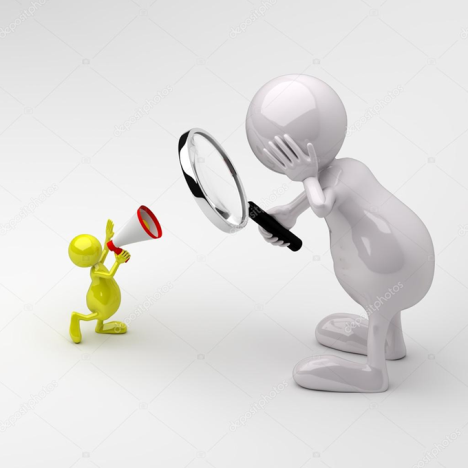 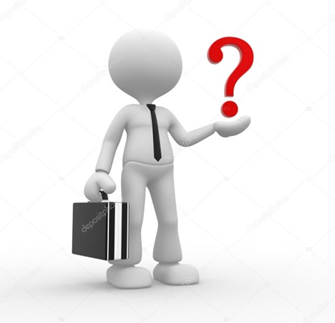 12
В ходе процедуры продления действия разрешений персоналу атомных станций, а также во время инспекций поднадзорных АЭС, проверяются:

 1) обязательность прохождения ежегодной подготовки персонала на учебных тренажерах; 

2) выполнение ежегодных программ противоаварийных тренировок; 

3) анализируются все случаи нарушений в работе атомных станций, в том числе по причинам человеческого и организационного фактора с целью разработки корректирующих мероприятий. Ростехнадзор по необходимости оформляет предписание, в котором требует изменить соответствующую процедуру или обеспечить строгое исполнение существующих процедур/инструкций/стандартов;

4) отслеживается выполнение корректирующих мероприятий.
13
Всего за 2021 год отделом по надзору за ЯРБ АЭС Северо-Европейского межрегионального территориального управления по надзору за ядерной и радиационной безопасностью Ростехнадзора было:

 выдано 145 разрешений на право ведения работ в области использования атомной энергии, 

отказано в выдаче разрешений по причине отрицательного результата проверки знаний – 8. 

	В текущем 2022 году выдано 107 разрешений, отказано в выдаче разрешений по причине отрицательного результата проверки знаний – 2 (по состоянию на сентябрь 2022).
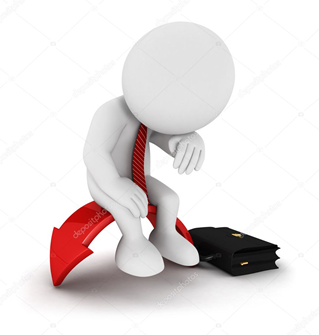 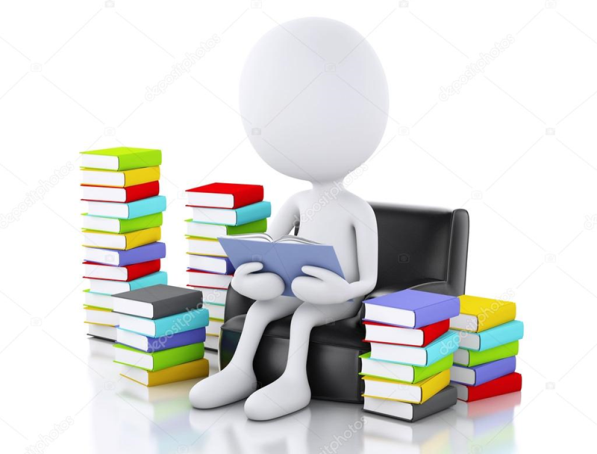 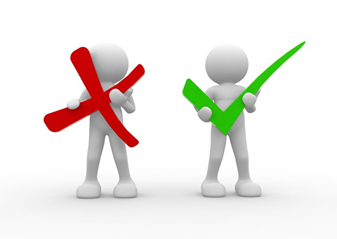 14
Многолетний опыт эксплуатации атомных станций показывает, что причины возникновения большинства аварий и инцидентов так или иначе связаны с поведением людей, их отношением к проблемам безопасности.
В коллективах АЭС и эксплуатирующих организаций необходимо формировать атмосферу открытости. Таким образом достигается всеобщая психологическая настроенность на безопасность, которая предполагает самокритичность и самопроверку, исключает благодушие и предусматривает развитие чувства персональной ответственности и общего саморегулирования в вопросах безопасности.
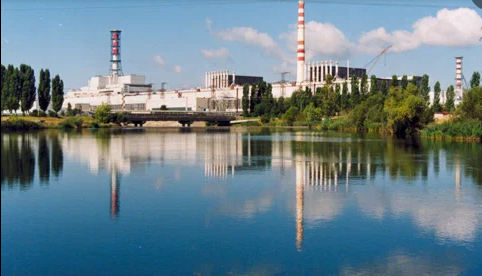 Курская атомная станция 
URL: https://images.app.goo.gl/kFQFQ14cxndxvWVk9
15
Таким образом достигается всеобщая психологическая настроенность на безопасность, которая предполагает самокритичность и самопроверку и предусматривает развитие чувства персональной ответственности и общего саморегулирования в вопросах безопасности.
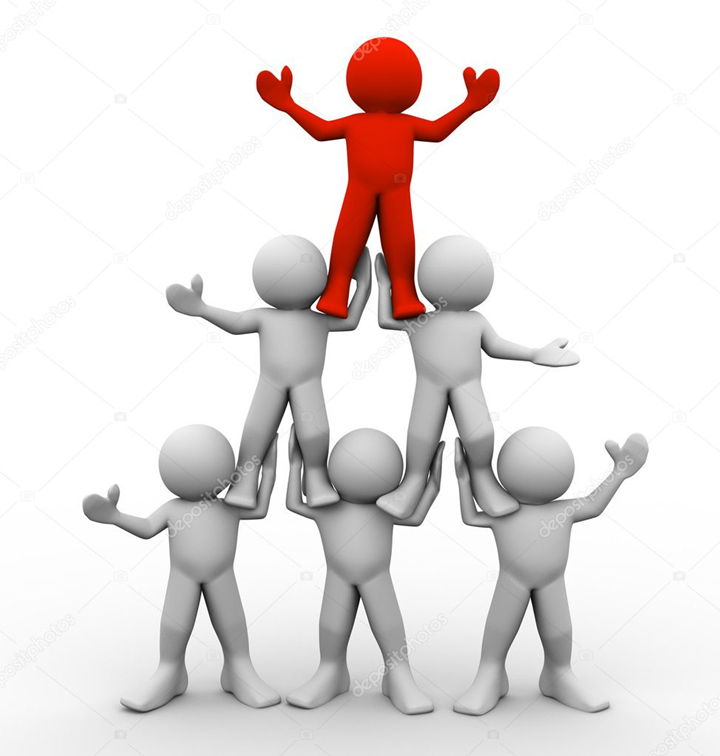 Только высокий уровень культуры безопасности может обеспечить требуемый уровень безопасности атомных станций и доверие общественности, в том числе, международного сообщества, к атомной энергетике.
16
Спасибо за внимание!
Северо-Европейского МТУ по надзору за ЯРБ Ростехнадзора

Тел.: (812) 346-19-16
E-mail: se-nrs@gosnadzor.ru
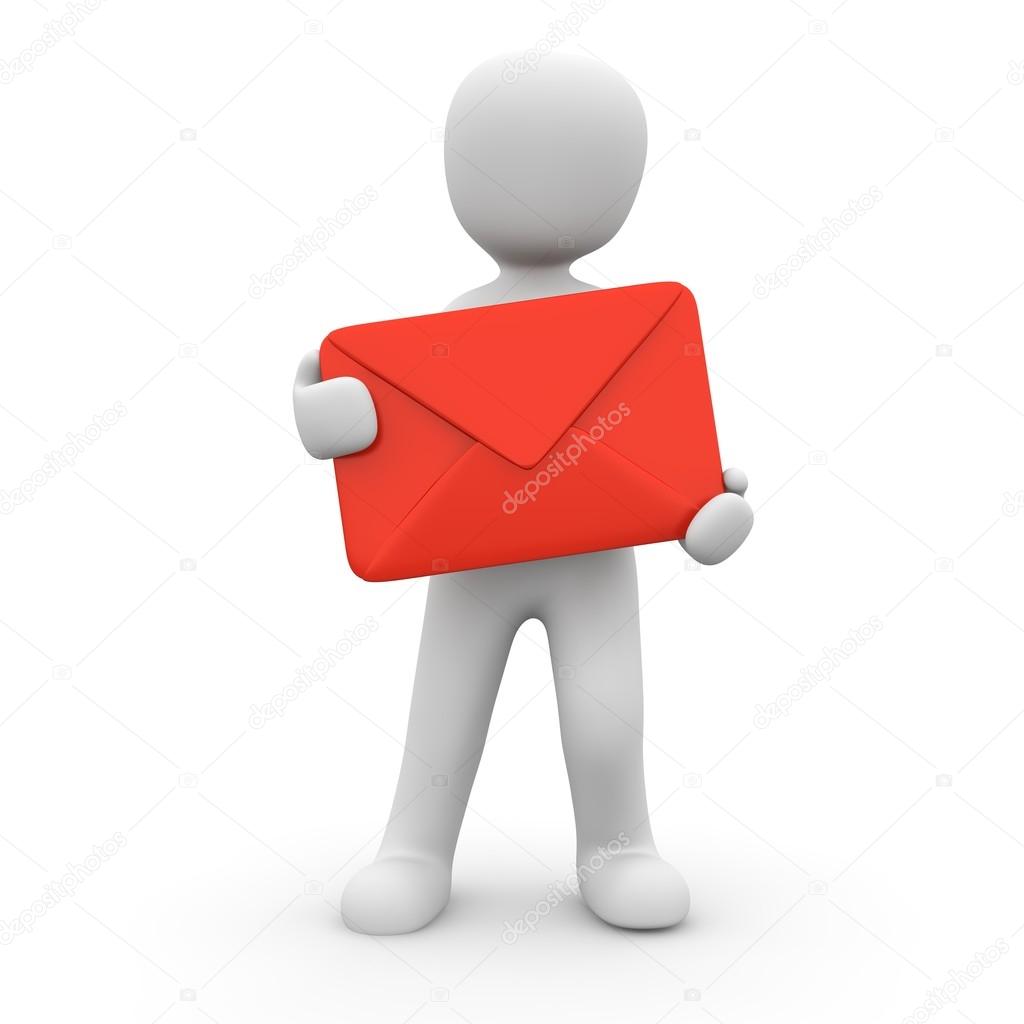 17